GERAK PADA BENDA
Oleh : Fila Prasetyawati, M.Pd
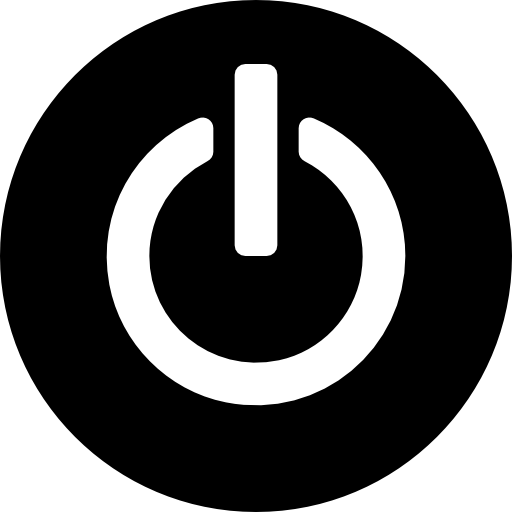 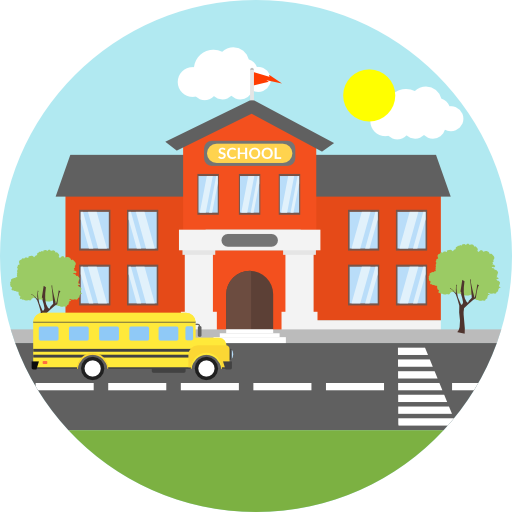 SMP ISLAM SABILILLAH MALANG
Fullday School Unggul dan Rujukan Bertaraf Internasional
Jln Terusan Piranha Atas No 135 Malang
www.elearningsmp.sekolahsabilillah.sch.id
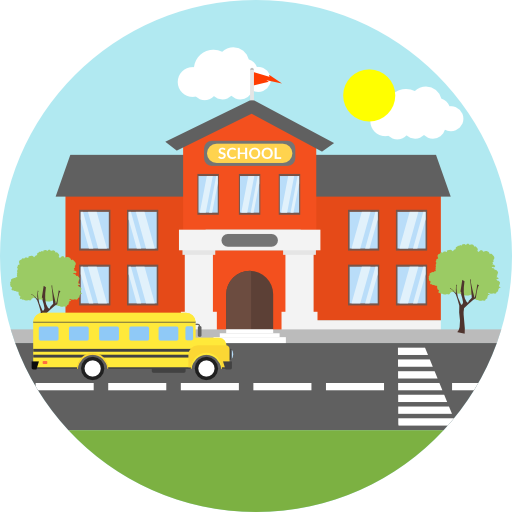 SMP ISLAM SABILILLAH MALANG
Fullday School Unggul dan Rujukan Bertaraf Internasional
Jln Terusan Piranha Atas No 135 Malang
2
1
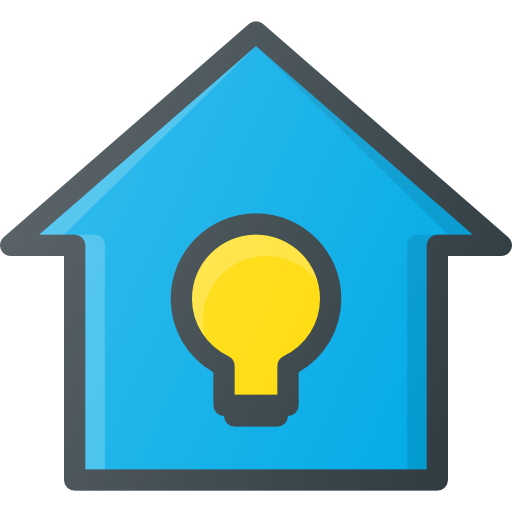 GERAK BENDA
2
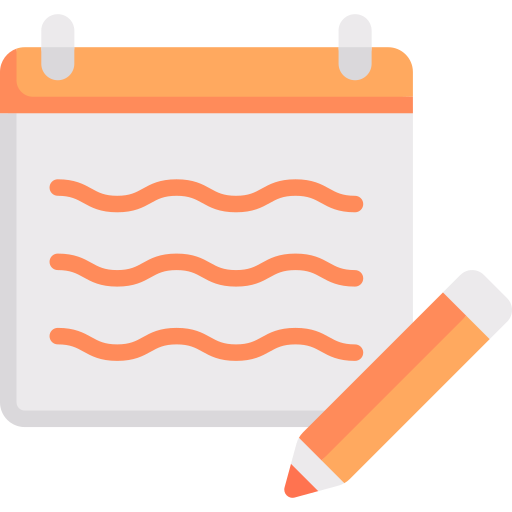 KECEPATAN & KELAJUAN
3
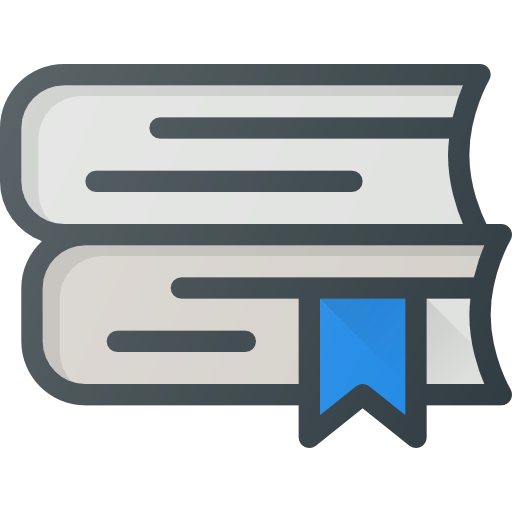 MEREKAM GERAK BENDA
4
PERCEPATAN
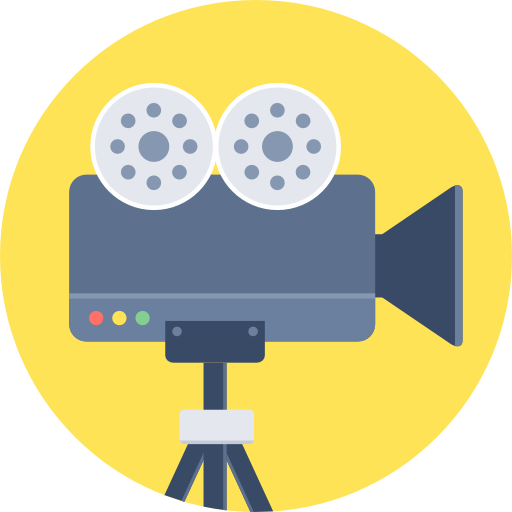 5
KUIS
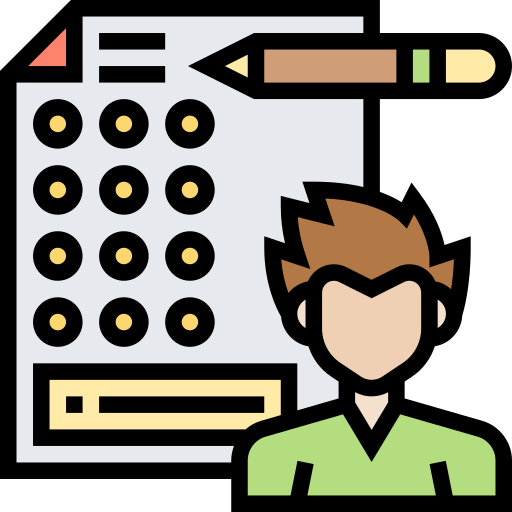 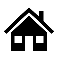 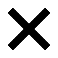 www.elearningsmp.sekolahsabilillah.sch.id
3
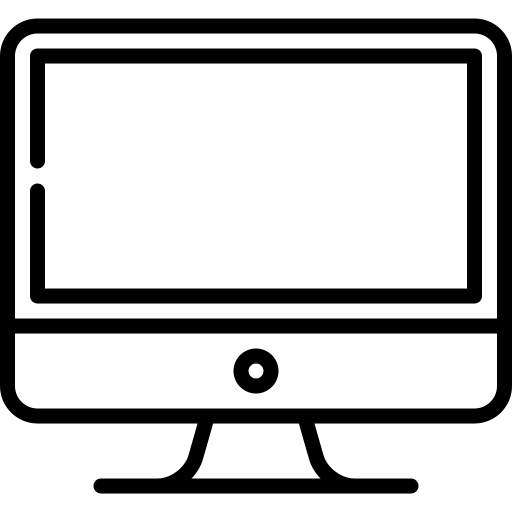 BERANDA
Amati video berikut melalui link yang disediakan
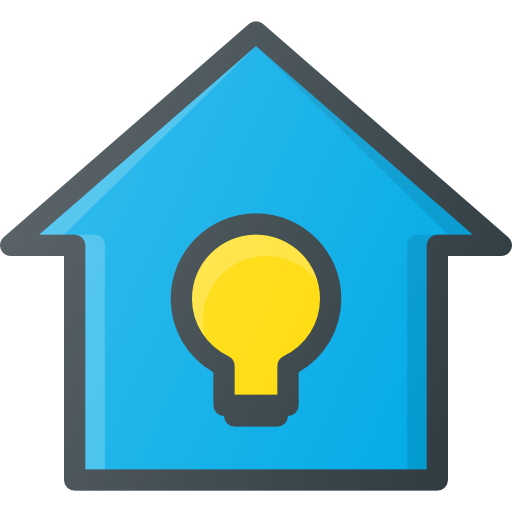 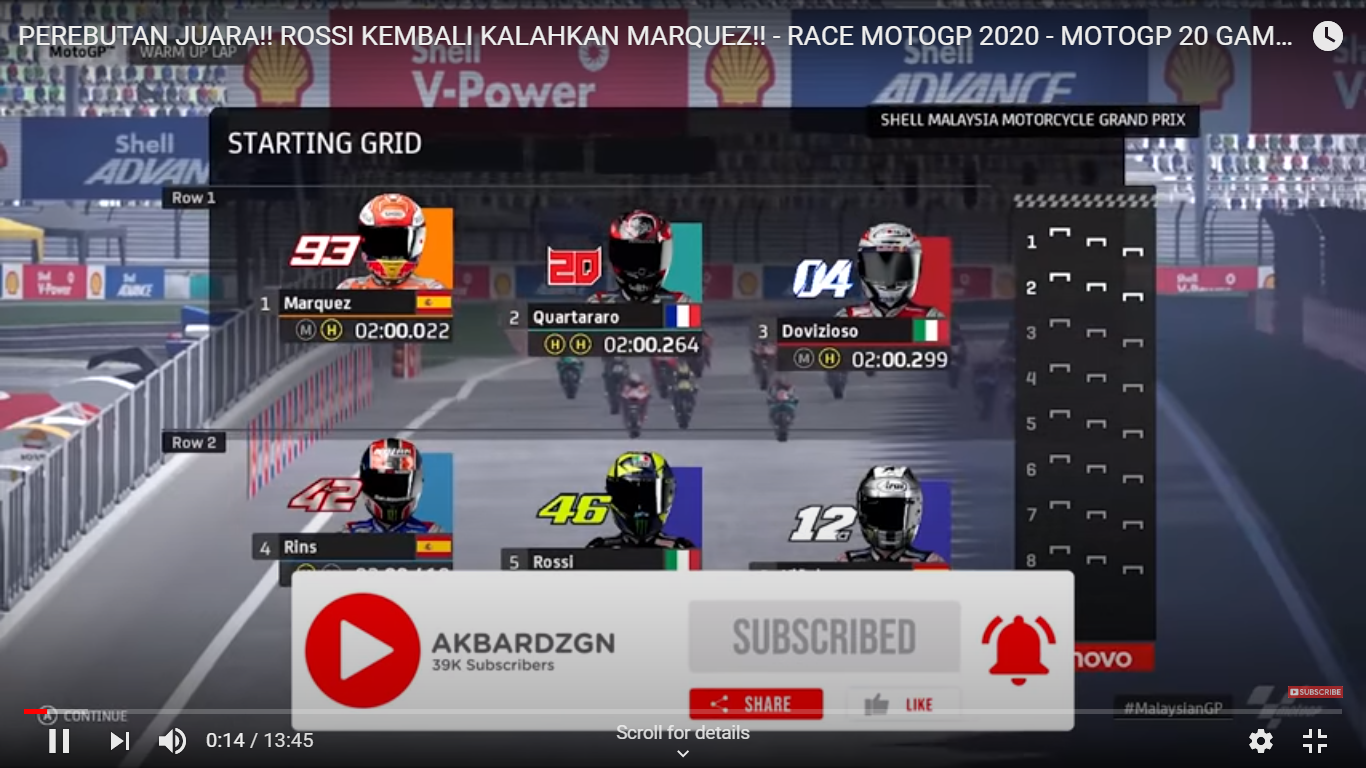 MATERI
KUIS
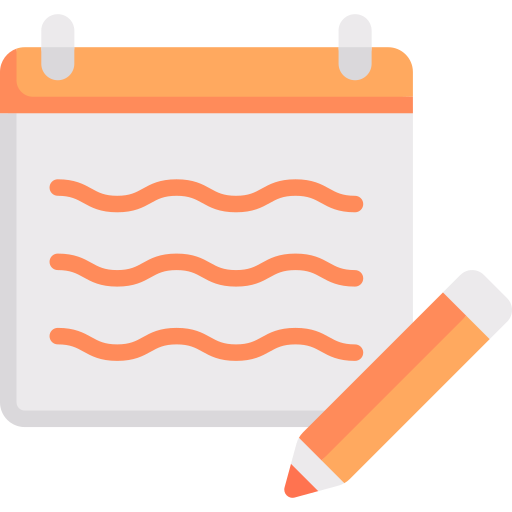 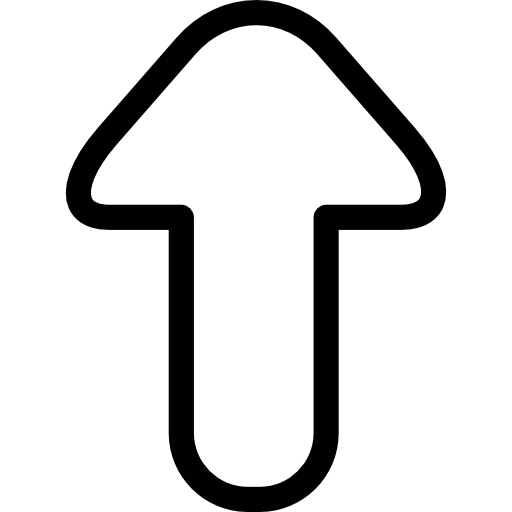 http://youtube.com/watch?v=OpdI58v6q_Q
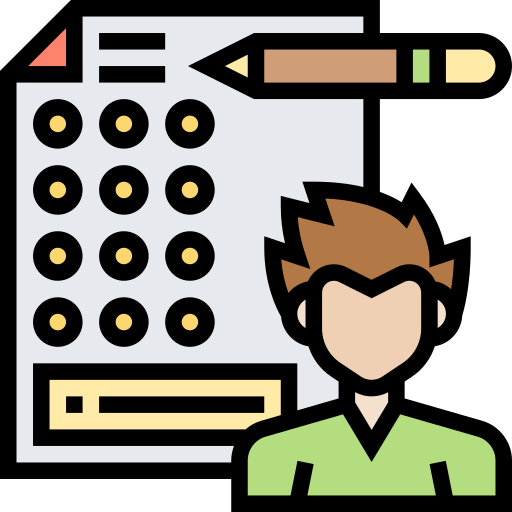 www.elearningsmp.sekolahsabilillah.sch.id
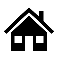 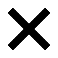 4
GERAK BENDA
BERANDA
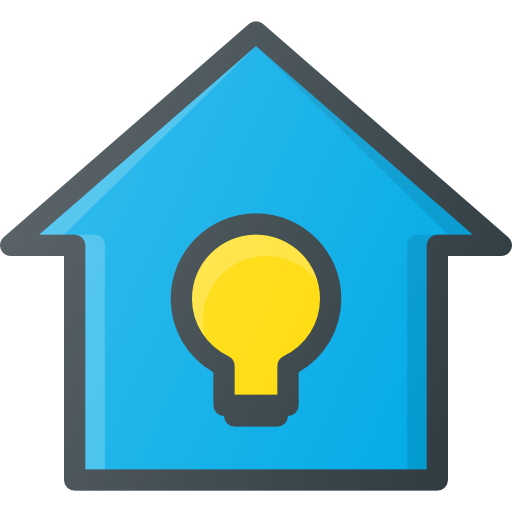 Bagaimana benda dikatakan bergerak?
MATERI
KUIS
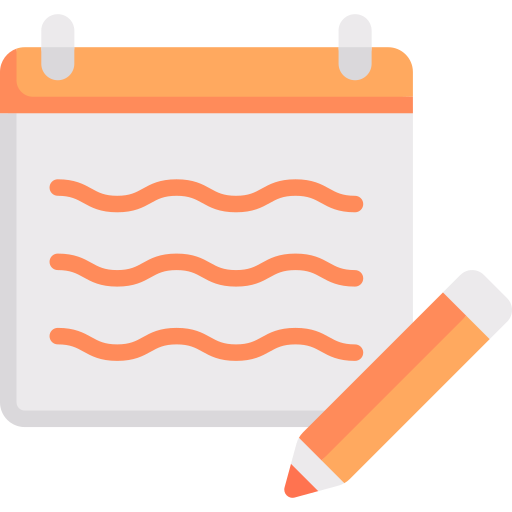 Keyword
Suatu perubahan tempat kedudukan pada suatu benda dari tempat awal.
Sebuah benda dikatakan bergerak jika benda itu berpindah kedudukan terhadap benda lainnya baik perubahan kedudukan yang menjauhi maupun yang mendekati
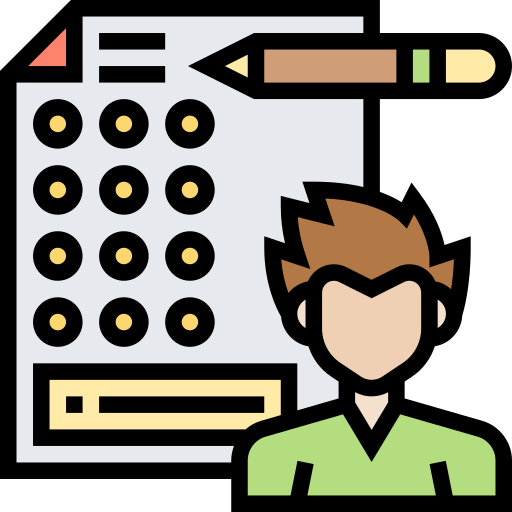 www.elearningsmp.sekolahsabilillah.sch.id
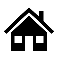 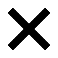 5
KECEPATAN & KELAJUAN
BERANDA
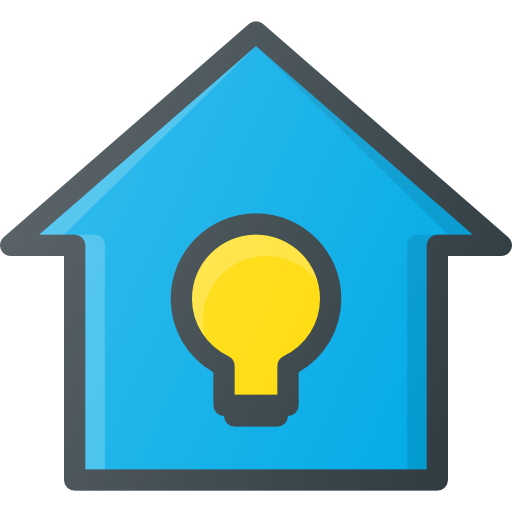 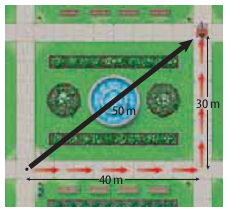 MATERI
KUIS
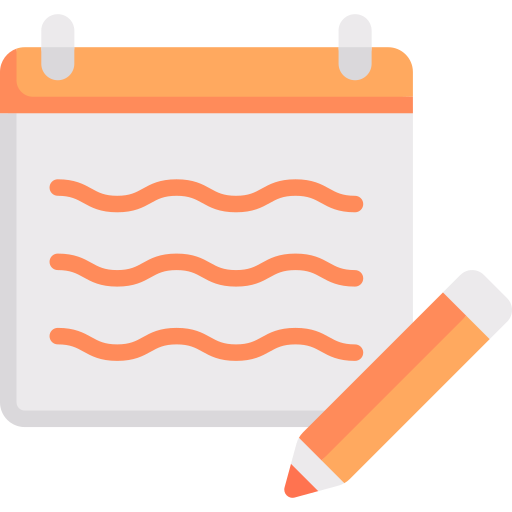 Keyword
making it look like readable English. Many
Gambar yang menunjukkan jarak tempuh 70 m dan perpindahan 50 m
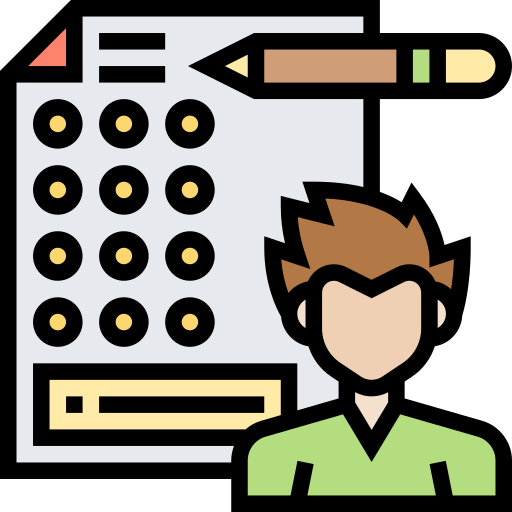 Kelajuan mengukur jarak tempuh sedangkan kecepatan mengukur perpindahan
www.elearningsmp.sekolahsabilillah.sch.id
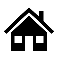 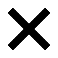 6
KECEPATAN & KELAJUAN
BERANDA
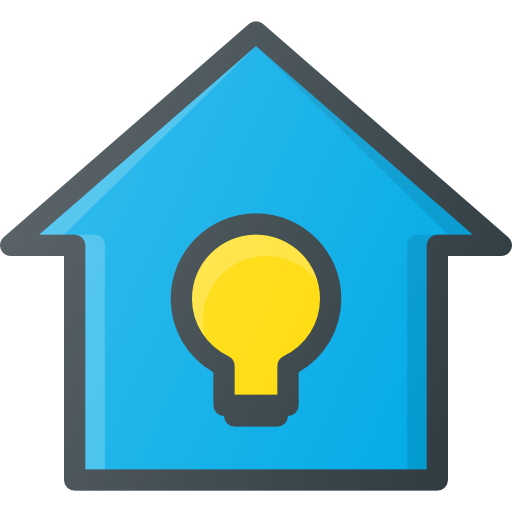 MATERI
KUIS
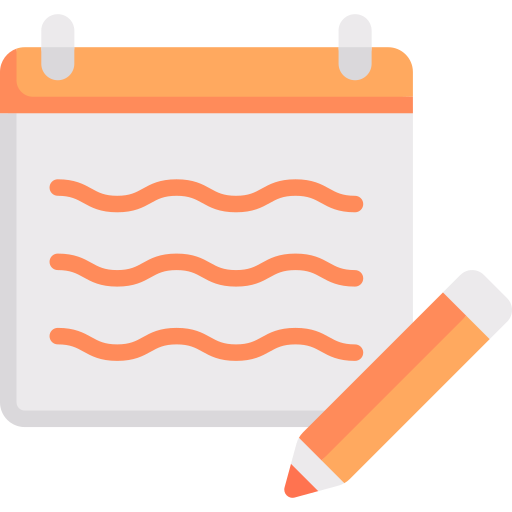 Keyword
making it look like readable English. Many
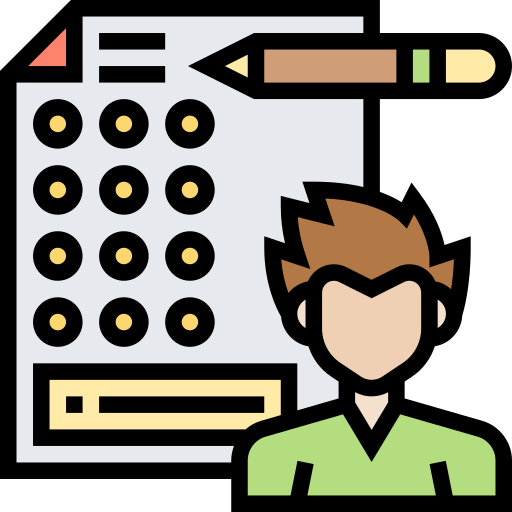 www.elearningsmp.sekolahsabilillah.sch.id
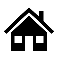 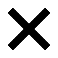 Pita kertas
7
MEREKAM GERAK BENDA
BERANDA
Sumber getaran
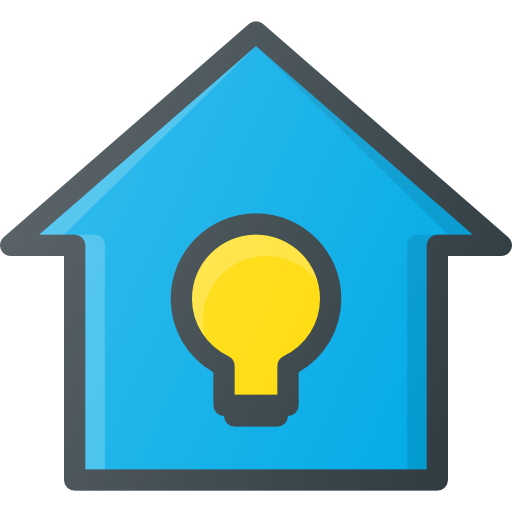 Arah gerakan
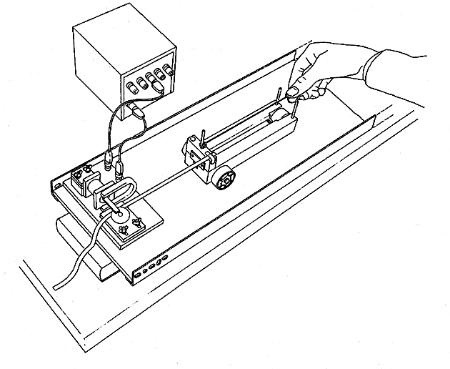 MATERI
KUIS
Ticker timer
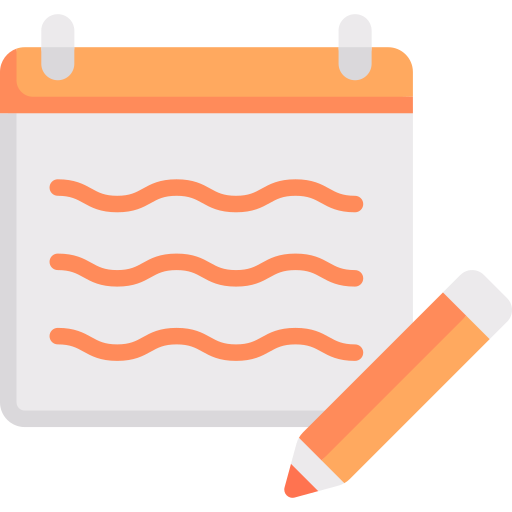 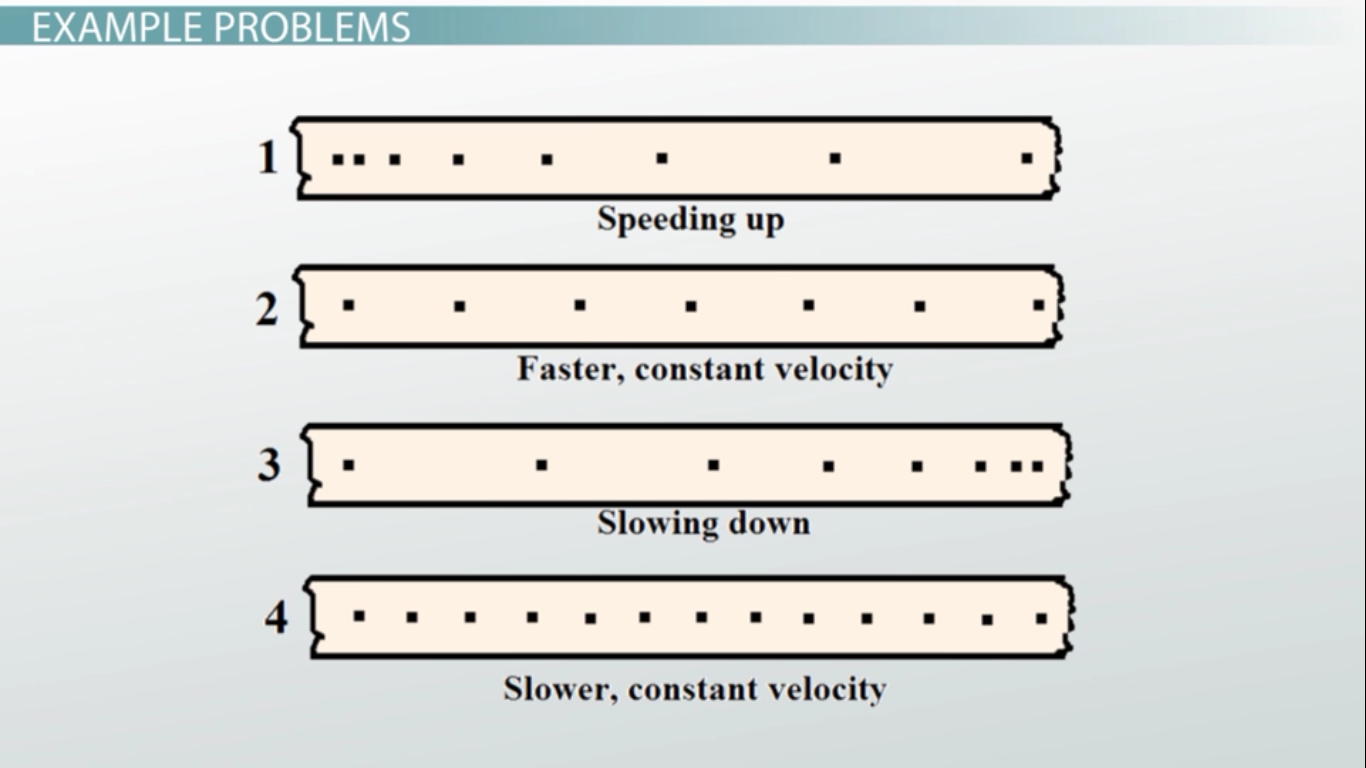 Troli
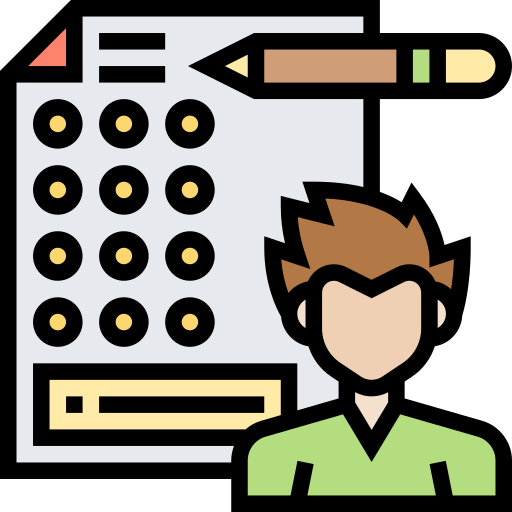 www.elearningsmp.sekolahsabilillah.sch.id
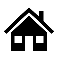 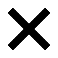 a.
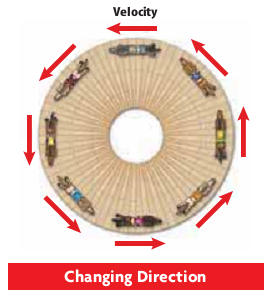 c.
b.
8
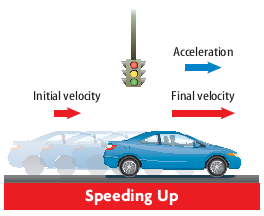 PERCEPATAN
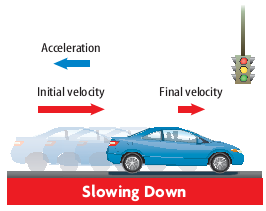 BERANDA
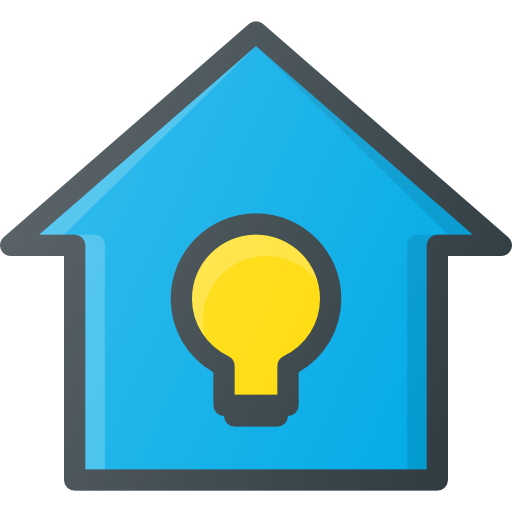 MATERI
KUIS
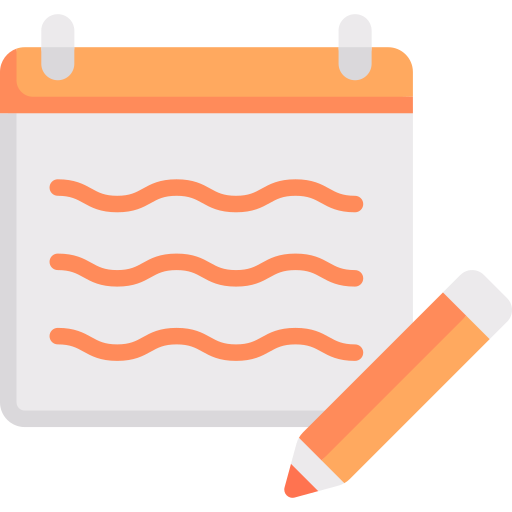 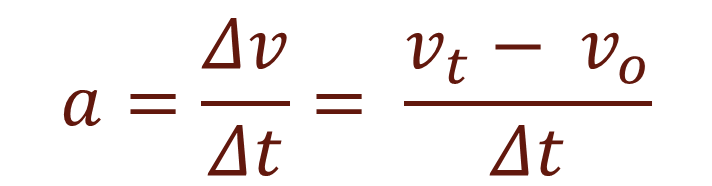 a      = percepatan (m/s2)
Δv    = selisih kecepatan (m/s)
vt      = kecepatan akhir (m/s)
v0     = kecepatan awal (m/s)
Δt     = waktu yang ditempuh (sekon)
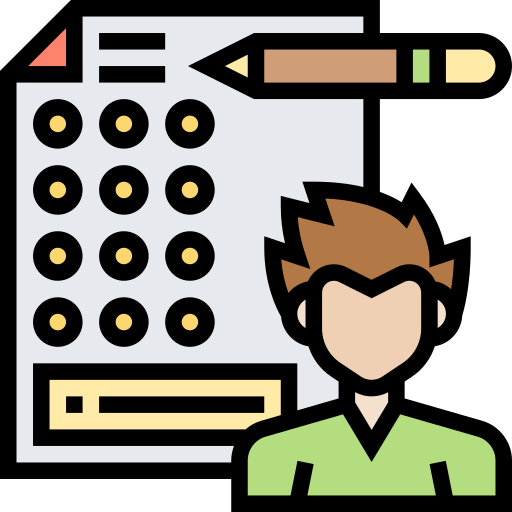 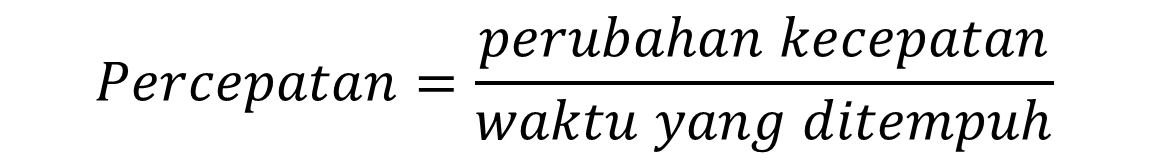 www.elearningsmp.sekolahsabilillah.sch.id
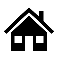 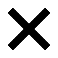 9
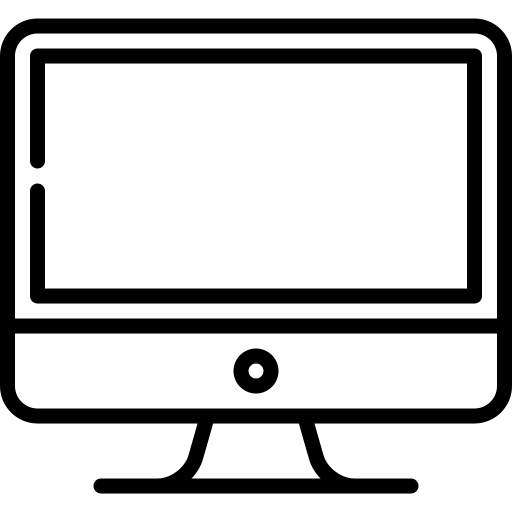 BERANDA
Setelah mempelajari materi ini,
cobalah untuk menjawab pertanyaan yang ada 
di LKS
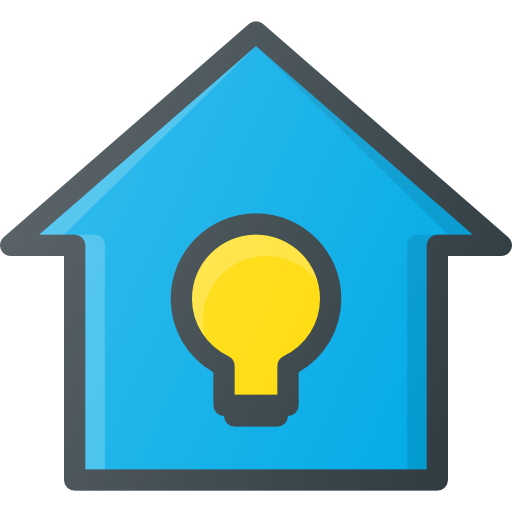 MATERI
KUIS
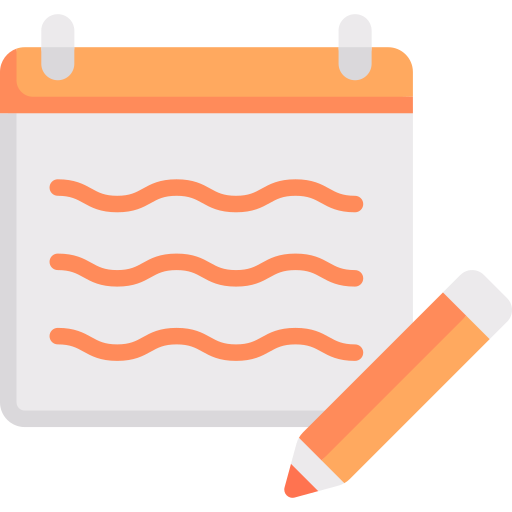 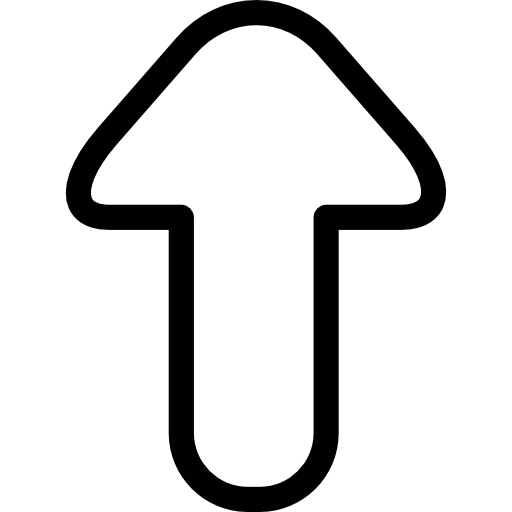 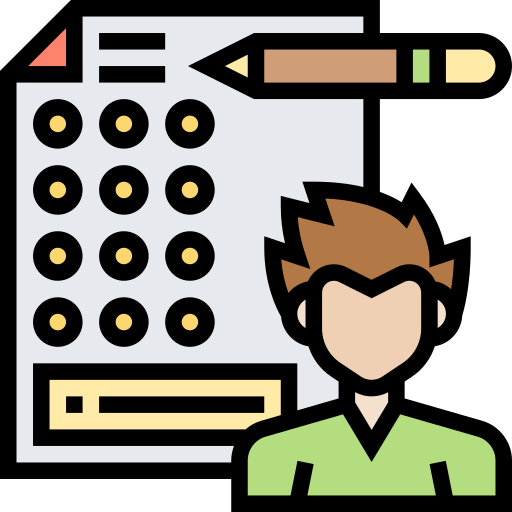 www.elearningsmp.sekolahsabilillah.sch.id
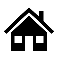 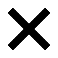 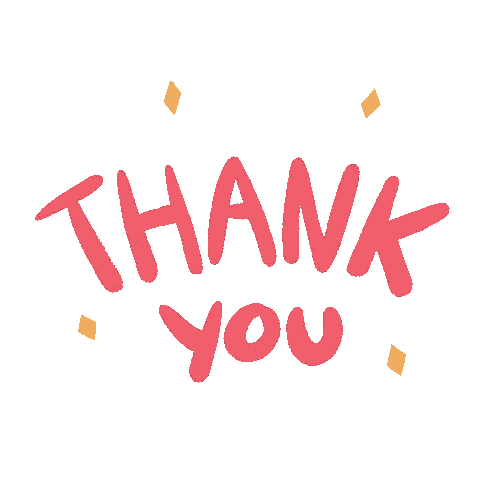 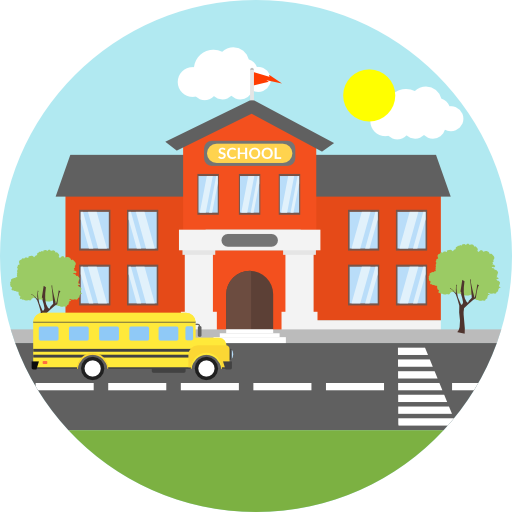 SMP ISLAM SABILILLAH MALANG
Fullday School Unggul dan Rujukan Bertaraf Internasional
Jln Terusan Piranha Atas No 135 Malang
10
www.elearningsmp.sekolahsabilillah.sch.id
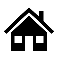 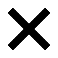